AHEAD: Behavioral science framework for infection prevention
Prof. Dr. med. Hugo Sax
Dr. phil. Lauren Clack
University Hospital Zürich, Switzerland
Hosted by Martin Kiernanmartin@webbertraining.com
www.webbertraining.com
August 13, 2020
About us
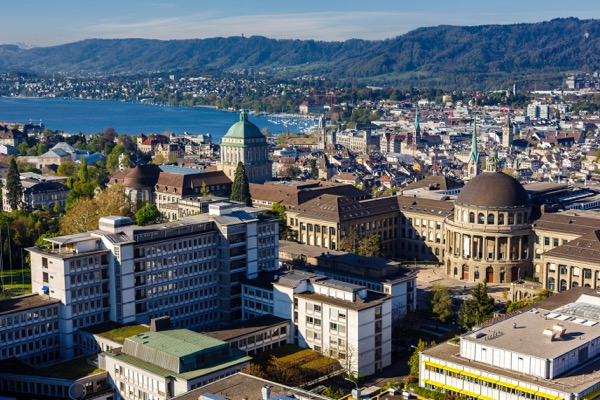 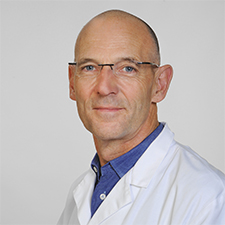 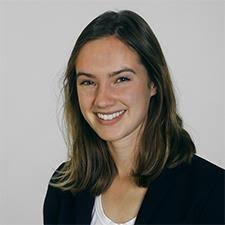 2
Clack & Sax | Webber Training |
13.08.2020
Healthcare associated infections
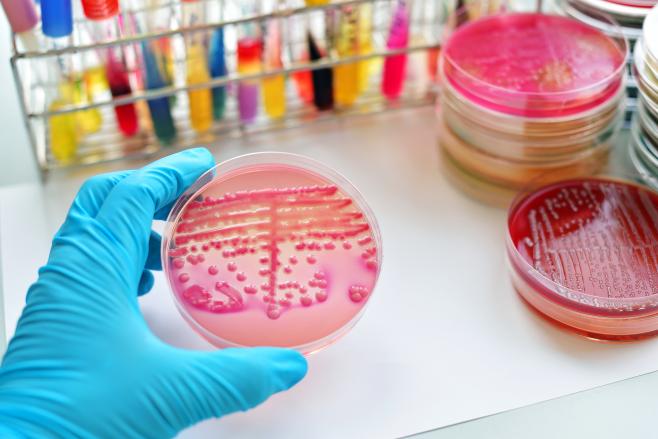 35-55 % are preventable
Schreiber PW, Sax H, Wolfensberger A, Clack L, Kuster SP. The preventable proportion of healthcare-associated infections 2005–2016: Systematic review and meta-analysis. Infection Control & Hospital Epidemiology. 2018 Nov;39(11):1277-95.
3
Clack & Sax | Webber Training |
13.08.2020
Complex systems dynamics
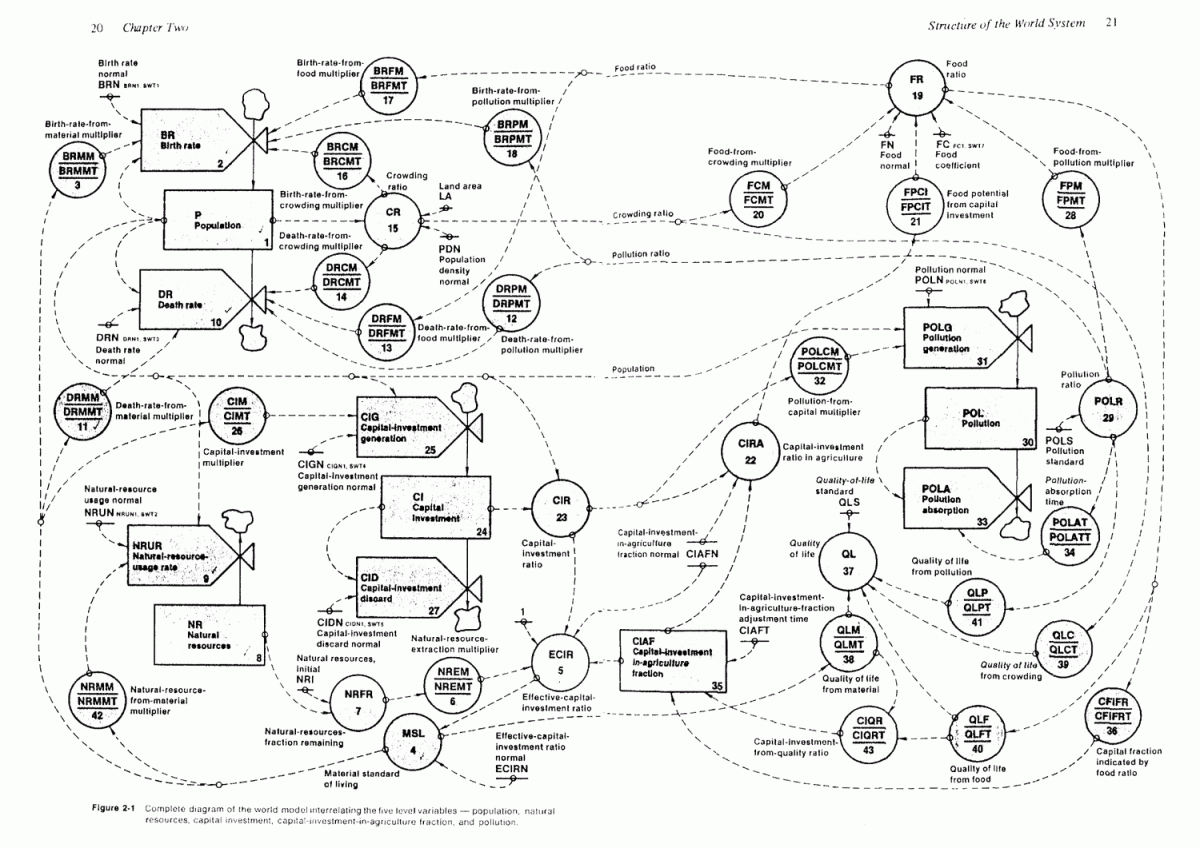 Forrester JW. World dynamics. Wright-Allen Press; 1971.
4
Clack & Sax | Webber Training |
13.08.2020
Human factors engineering
Human factors engineering is the scientific discipline concerned with the understanding of interactions among humans and other elements of a system, and the profession that applies theory, principles, data and methods to design in order to optimize human well-being and overall system performance. 
- International Ergonomics Association (https://www.iea.cc)
5
Clack & Sax | Webber Training |
13.08.2020
Infection Risk Moments (IRM)
6
Clack & Sax | Webber Training |
13.08.2020
Infection prevention
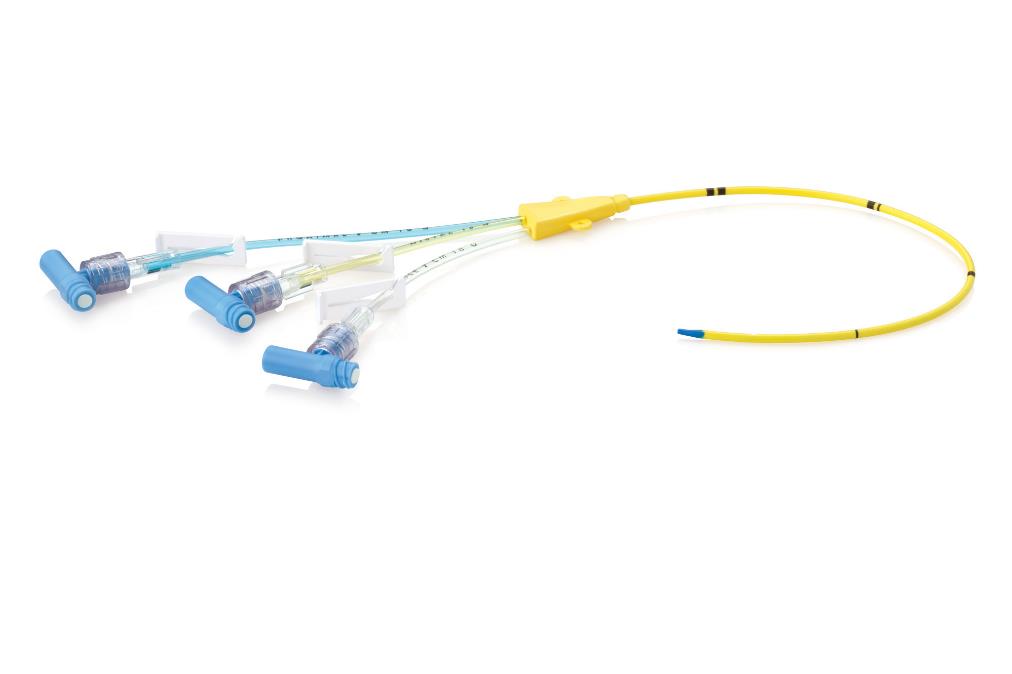 High risk!
7
Clack & Sax | Webber Training |
13.08.2020
Also infection prevention
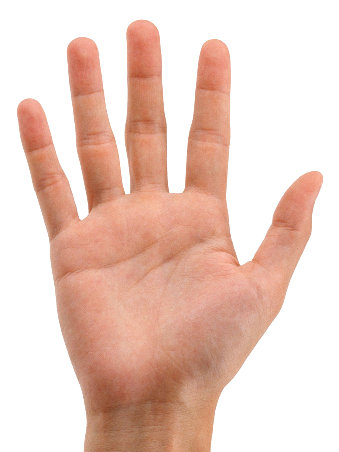 Low risk?
8
Clack & Sax | Webber Training |
13.08.2020
Defining «Risk»
likelihood   x    frequency   =  overall RISK
( infections per moment)
( infections per unit time)
(moments per unit time)
9
Clack & Sax | Webber Training |
13.08.2020
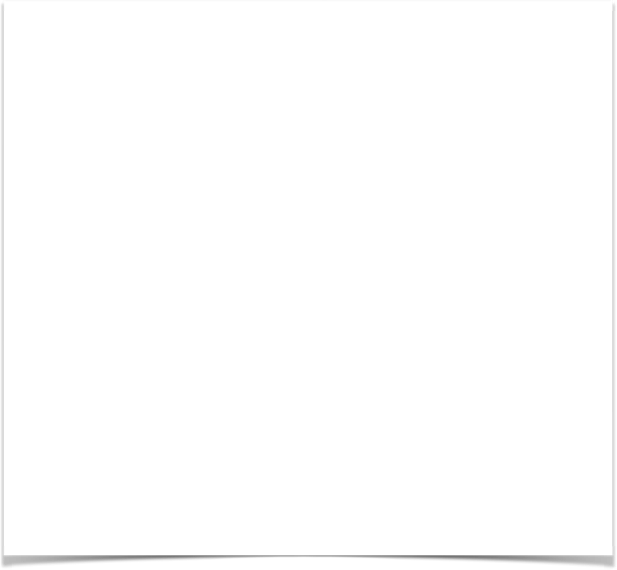 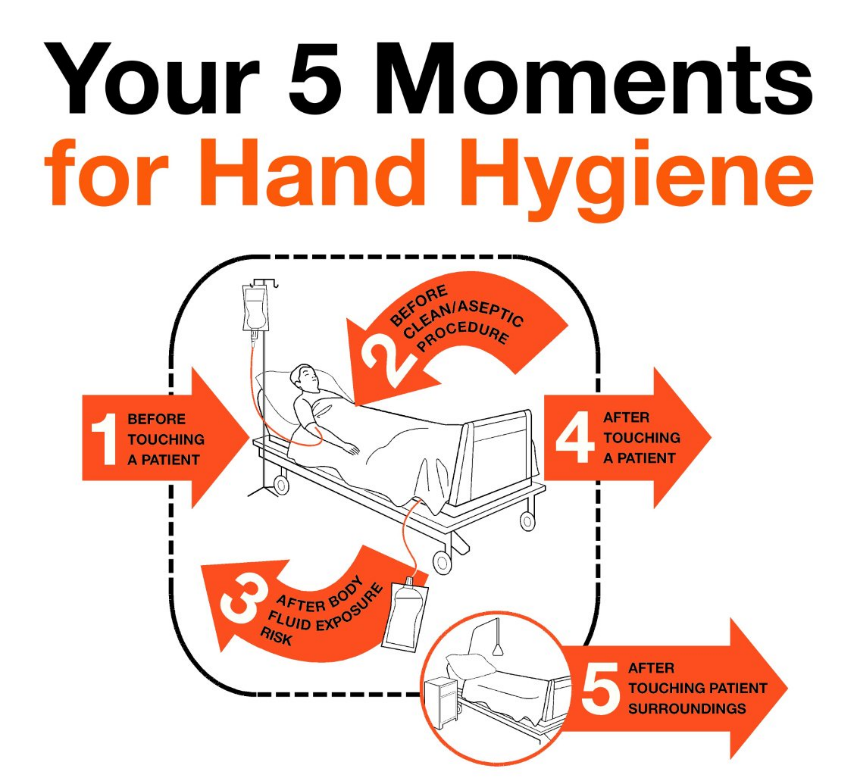 Hand hygiene
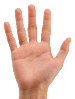 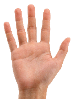 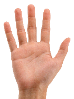 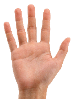 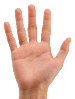 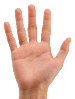 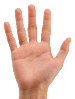 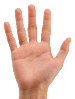 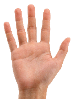 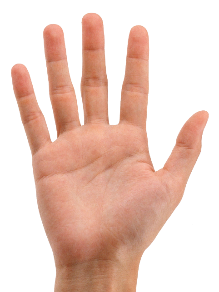 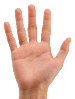 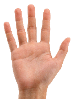 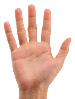 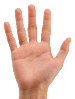 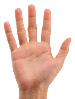 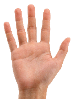 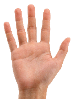 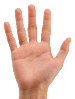 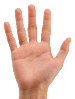 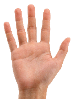 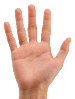 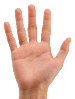 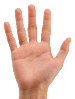 10
Clack & Sax | Webber Training |
13.08.2020
Risk
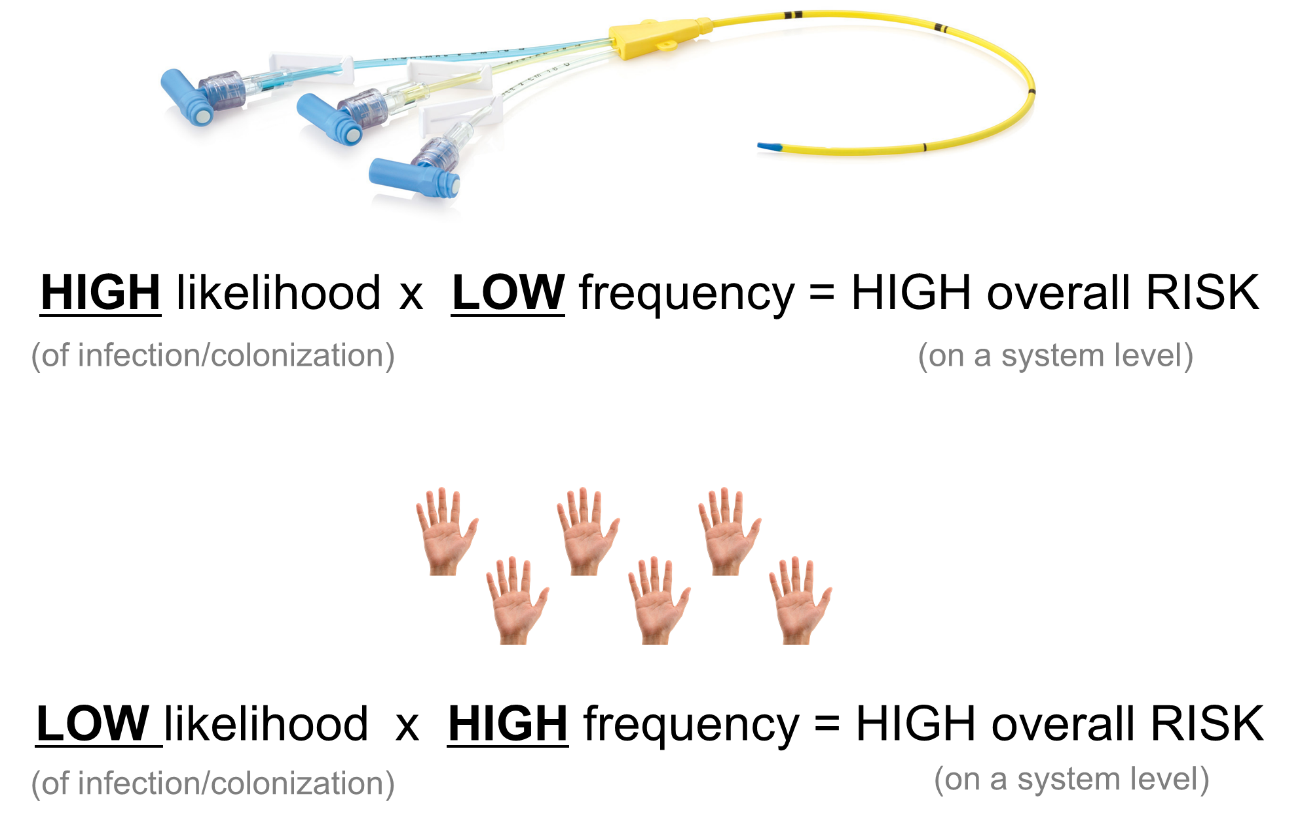 11
Clack & Sax | Webber Training |
13.08.2020
Limitations to current infection prevention approaches
Rule-based approach based on compliance with existing guidelines:
Does not cover all potential risk behaviours
Does not consider many “low likelihood” events
Under-utilisation of behavioural theory:
Compliance remains low
Over-reliance on education and guideline dissemination
Fail to consider factors that influence behaviour before designing interventions
12
Clack & Sax | Webber Training |
13.08.2020
Behavioural Science Paradigm for infection prevention
Step 1) 
Identify and define behaviours that need to change
Part 1: Which healthcare provider behaviours are relevant for transmission of pathogens?
Step 2) 
Identify the barriers and enablers that should be addressed
Part 2: What are the factors that influence risk behaviours?
Step 3) 
Based on evidence and theory, identify possible intervention solutions
13
Clack & Sax | Webber Training |
13.08.2020
Part 1: Identifying infectious risk behaviours
14
Clack & Sax | Webber Training |
13.08.2020
In addition to…
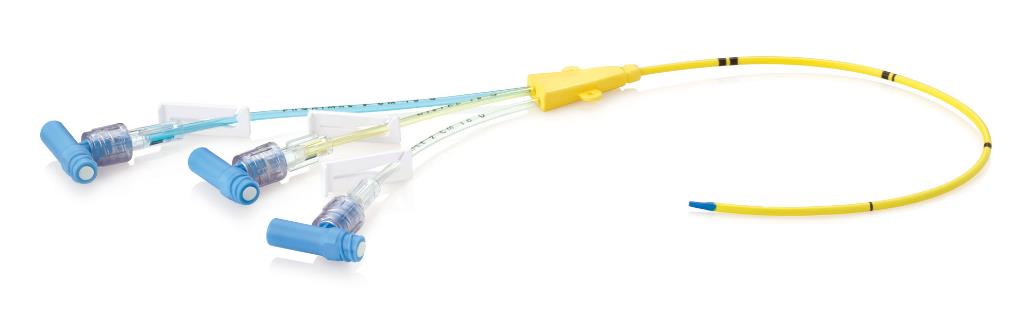 We also look at…
HIGH Likelihood X LOW Frequency
LOW likelihood X HIGH frequency
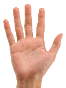 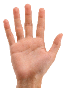 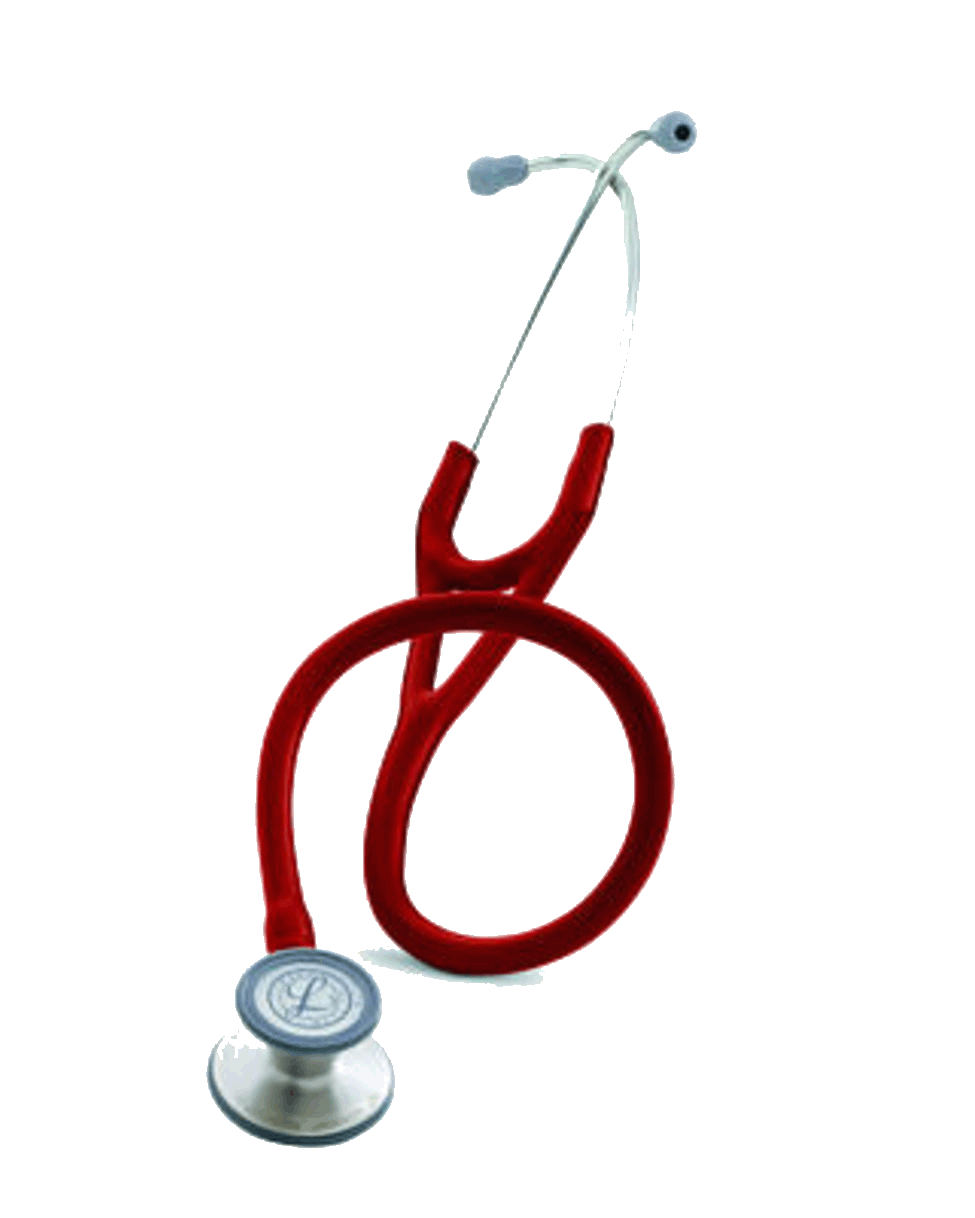 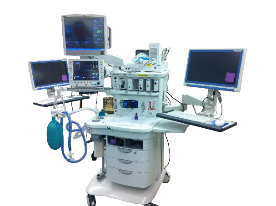 15
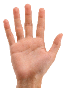 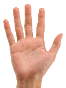 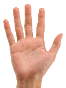 Clack & Sax | Webber Training |
13.08.2020
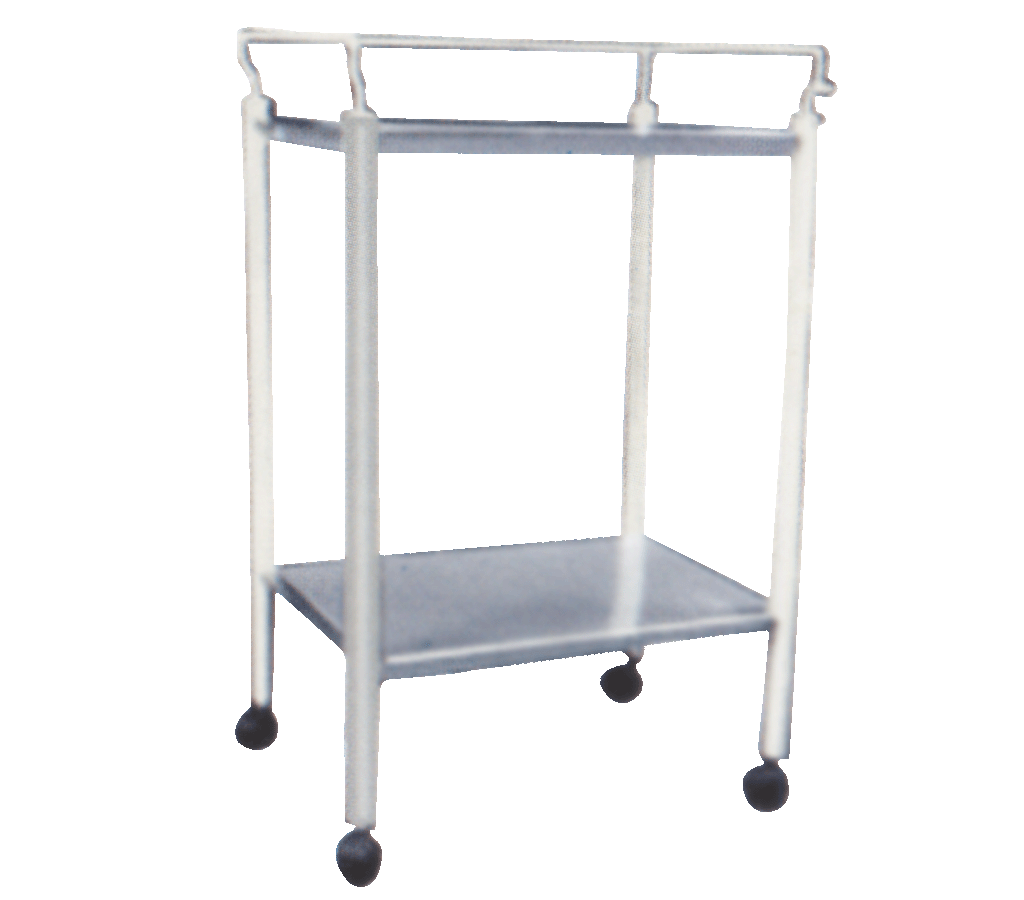 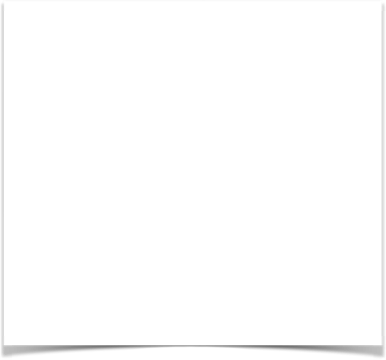 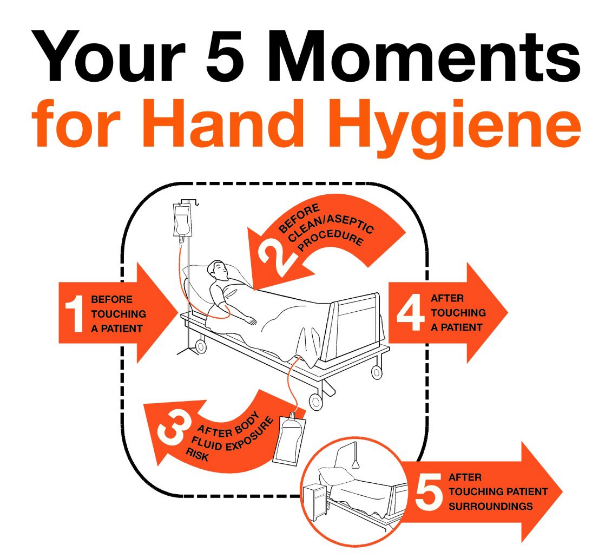 Infectious risk moments (IRM)
And beyond!
16
Clack & Sax | Webber Training |
13.08.2020
Infectious risk moments (IRM)– refining the concept
IRM Definition: seemingly innocuous, yet frequently occurring care manipulations potentially resulting in transfer of microorganisms to patients 

Method: Exploratory observations
130 hours exploratory observations
Established INFORM (Infectious Risk Moment Classification Taxonomy)
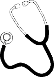 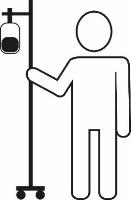 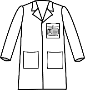 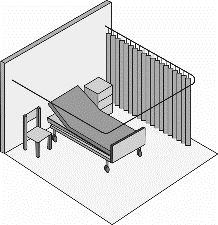 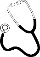 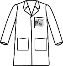 Non-critical sites
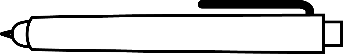 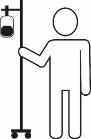 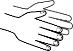 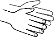 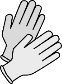 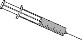 Critical sites
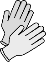 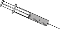 Clack, L., Schmutz, J., Manser, T., & Sax, H. (2014). Infectious risk moments: a novel, human factors-informed approach to infection prevention. Infect Control Hosp Epidemiol, 35(8), 1051-1055. doi:10.1086/677166
Clack, L., Passerini, S., Wolfensberger, A., Sax, H., & Manser, T. (2018). Frequency and Nature of Infectious Risk Moments During Acute Care Based on the INFORM Structured Classification Taxonomy. Infect Control Hosp Epidemiol, 39(3), 272-279.
17
Clack & Sax | Webber Training |
13.08.2020
INFORM - Infectious Risk Moment Classification Taxonomy
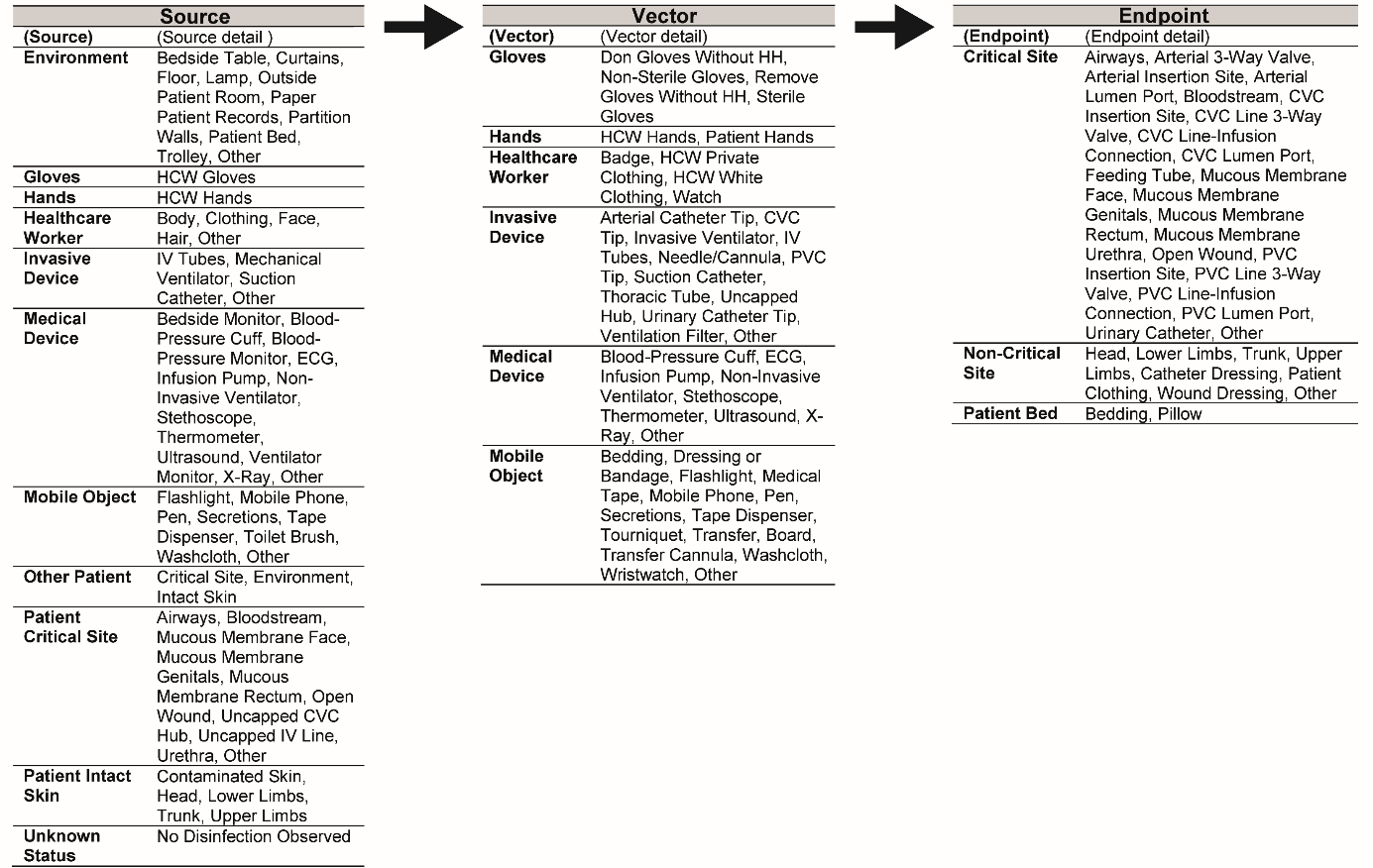 Clack, L., Passerini, S., Wolfensberger, A., Sax, H., & Manser, T. (2018). Frequency and Nature of Infectious Risk Moments During Acute Care Based on the INFORM Structured Classification Taxonomy. Infect Control Hosp Epidemiol, 39(3), 272-279.
18
Clack & Sax | Webber Training |
13.08.2020
Infectious risk moments (IRM)
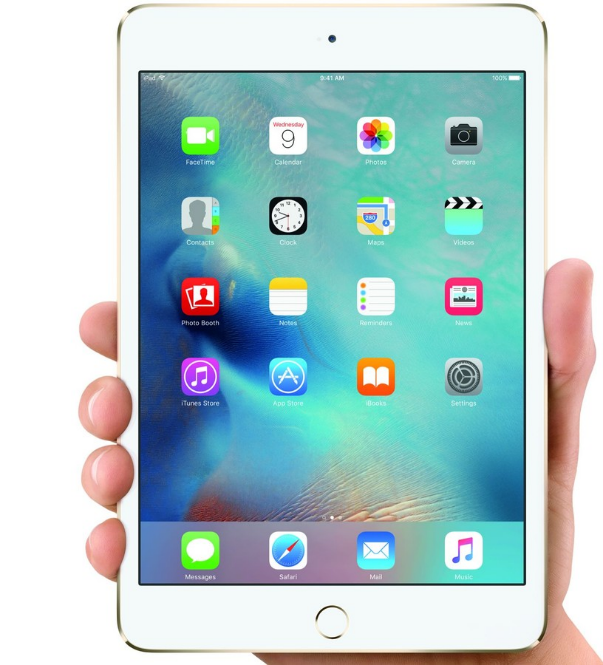 Method: Structured direct observations 
53.77 observation hours (31.25 active care hours)
1’338 infectious risk moments (every 1.4 minutes)




25.8% concerned transfer to critical sites (higher risk!)
Comprehensive IRM inventory established
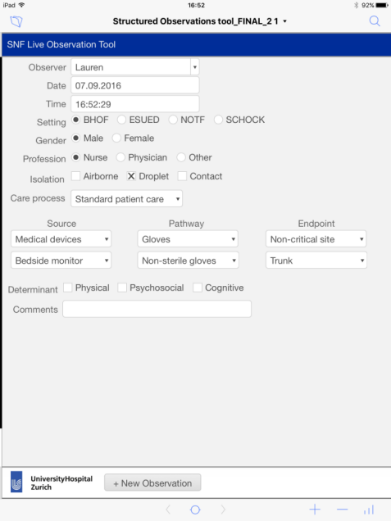 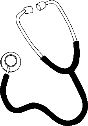 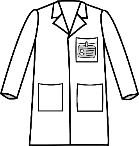 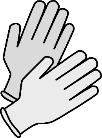 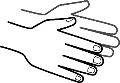 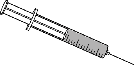 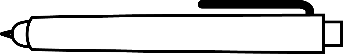 44.5%
8.6%
7.6%
4%
34.2%
1.1%
Clack, L., Passerini, S., Wolfensberger, A., Sax, H., & Manser, T. (2018). Frequency and Nature of Infectious Risk Moments During Acute Care Based on the INFORM Structured Classification Taxonomy. Infect Control Hosp Epidemiol, 39(3), 272-279.
19
Clack & Sax | Webber Training |
13.08.2020
Hand-to-surface exposures (HSE)
HSE definition: contact resulting in bi-directional exchange of microorganisms between hand and the touched surface

Method: Indirect observations of HSE using head-camera 
Filmed and coded 300 minutes of care (8 nurses, 2 physicians) in ICU
4,222 hand-to-surface exposures (1 HSE every 4.2 seconds)
291 transitions from outside to inside the “patient zone”
Microorganisms potentially transmitted via hands from outside to inside the patient’s direct environment once every 1.01 minutes
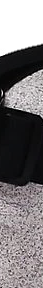 Clack, L.*, Scotoni, M.*, Wolfensberger, A., & Sax, H. (2017). "First-person view" of pathogen transmission and hand hygiene - use of a new head-mounted video capture and coding tool. Antimicrob Resist Infect Control, 6, 108
Photo: https://www.sealswatersports.com/snorkeling/gopro-headstrap-mount
20
Clack & Sax | Webber Training |
13.08.2020
Part 1 – Summary of Results
Study question: Which healthcare provider behaviours are relevant for transmission of pathogens?
Infectious Risk Moments (IRM)
Occur every 1.4 minutes
Involved the following vectors: 
hands 
gloves
medical devices
mobile objects
invasive devices
healthcare provider clothing and accessories
Hand-to-surface exposures (HSE)
1 HSE every 4.2 seconds
Colonising HSE occur every 1.01 minutes
The patient’s direct surroundings are likely contaminated with foreign microorganisms
21
Clack & Sax | Webber Training |
13.08.2020
Part 2: Understanding the factors that influence infectious risk behaviours
22
Clack & Sax | Webber Training |
13.08.2020
Part 2 – Three Methods
Study question: What are the factors that influence risk behaviours?

Method one: Concept mapping
Card-sorting activity to reveal mental models
Method two: Video-reflexive ethnography
Filming active patient care
Reviewing care-film during a reflexive interview
Method three: Systematic Literature Review
Reviewed published literature to identify barriers and enablers with established infection prevention guidelines
23
Clack & Sax | Webber Training |
13.08.2020
Concept mapping
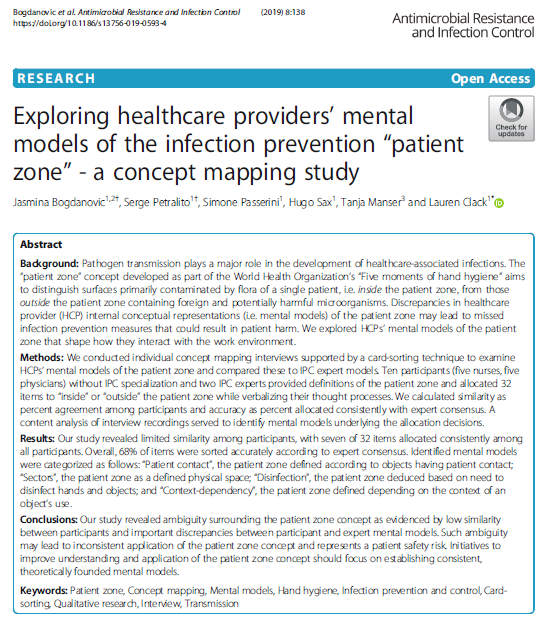 Bogdanovic J, Petralito S, Passerini S, Sax H, Manser T, Clack L. Exploring healthcare providers’ mental models of the infection prevention “patient zone”-a concept mapping study. Antimicrobial Resistance & Infection Control. 2019 Dec 1;8(1):138.
24
Clack & Sax | Webber Training |
13.08.2020
Video reflexive ethnography - methods
Data collection: video-reflexive ethnography
10’ active patient care filming
30’ reflexive interview
Guiding frameworks
Consolidated Framework for Implementation Research (CFIR) 
Theoretical Domains Framework (TDF)
incorporates constructs from 138 theories into 12 theoretical domains
Analysis
Reflexive interviews recorded and transcribed verbatim
Interviews coded deductively using TDF as coding framework
Inductive thematic analysis to identify emerging themes
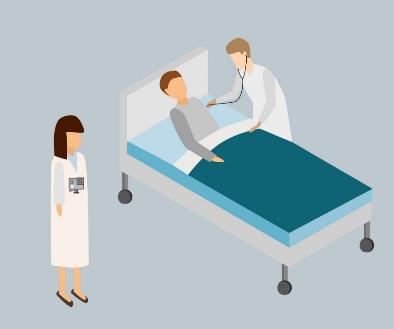 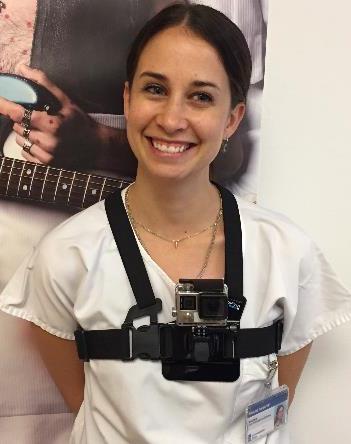 25
Clack & Sax | Webber Training |
13.08.2020
Video reflexive ethnography - results
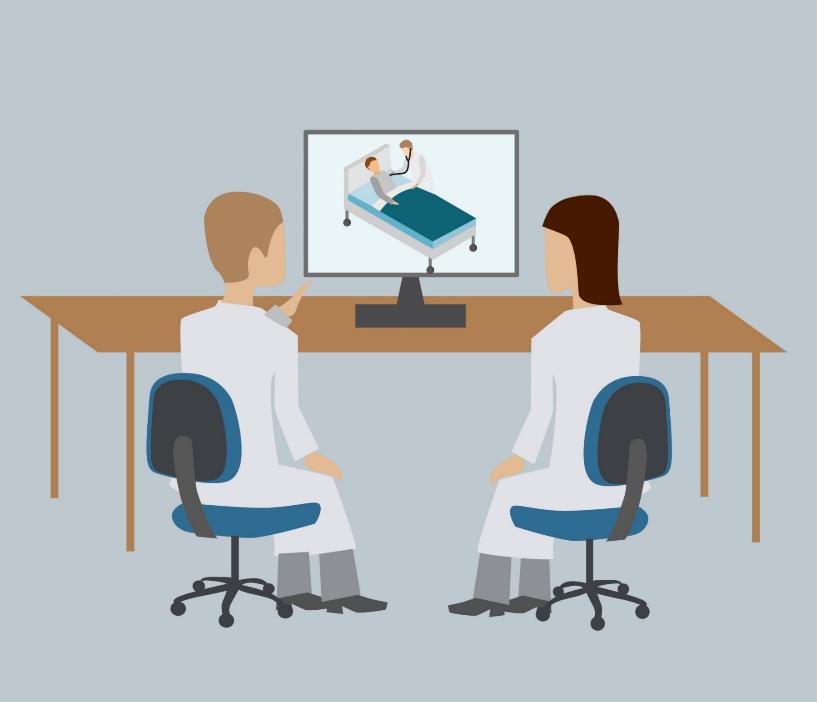 40 reflexive interviews (5 nurses and 5 physicians each, from four care settings)
2’431 Utterances coded according to TDF
TDF Domains of greatest relevant importance:
Environmental context and resources
Knowledge
Beliefs about consequences
26
Clack & Sax | Webber Training |
13.08.2020
Video reflexive ethnography – resultsDomain: Environmental context and resources
Theme 1: Lack of space
Barrier: Lack of space, and narrow work result in unintentional contact with people and surfaces 
Theme 2: Availability and placement of materials
Facilitator: Convenient placement of materials (e.g. handrub, glove dispensers)
Barrier: lack of – or inconvenient placement of materials
Theme 3: Lack of time
Barrier: insufficient time to adhere to infection prevention
“You try to disinfect your hands but of course, it is always the time factor. It is additional work you have to carry out.” (Nurse, intensive care)
27
Clack & Sax | Webber Training |
13.08.2020
Video reflexive ethnography – resultsDomain: Knowledge
Theme 1: Knowledge of rules and guidelines
“I do not know exactly when to wear gloves and when not. I mean, I know it is for every patient contact. But what does ‘ for every patient contact’ really mean? When do I have to change them?”  (Physician, Trauma ward)
Theme 2: Knowledge/Awareness of contamination status
Barrier: lack of shared knowledge about what items are clean vs. dirty
Theme 3: Knowledge of evidence underlying guidelines
Barrier: perceived lack of evidence, or lack of knowledge about evidence
Facilitator: knowledge of evidence supporting guidelines
28
Clack & Sax | Webber Training |
13.08.2020
Video reflexive ethnography – resultsDomain: Beliefs about consequences
Theme 1: Beliefs about patient consequences based on empiric observation
“Not really, to be honest, from all risks of germs […] these things are a bit overrated. It is more likely, that the patient catches something another way, gets the infection. Especially, a wound infection – I have never seen a wound infection in a patient at least not in our department, that came from the outside.” (Physician, Medical ward)
Theme 2: Belief in efficacy of preventative measure
Belief or disbelief in efficacy of measure to prevent infection
Theme 3: Self protection
Facilitator: when infection prevention behaviour aligned with self-protection measures, else barrier
29
Clack & Sax | Webber Training |
13.08.2020
Summary of part 2 results
Study question: What are the factors that influence risk behaviours?
Legend: domains that did not emerge as highly important in both studies are listed in grey.
30
Clack & Sax | Webber Training |
13.08.2020
Summary and implications
31
Clack & Sax | Webber Training |
13.08.2020
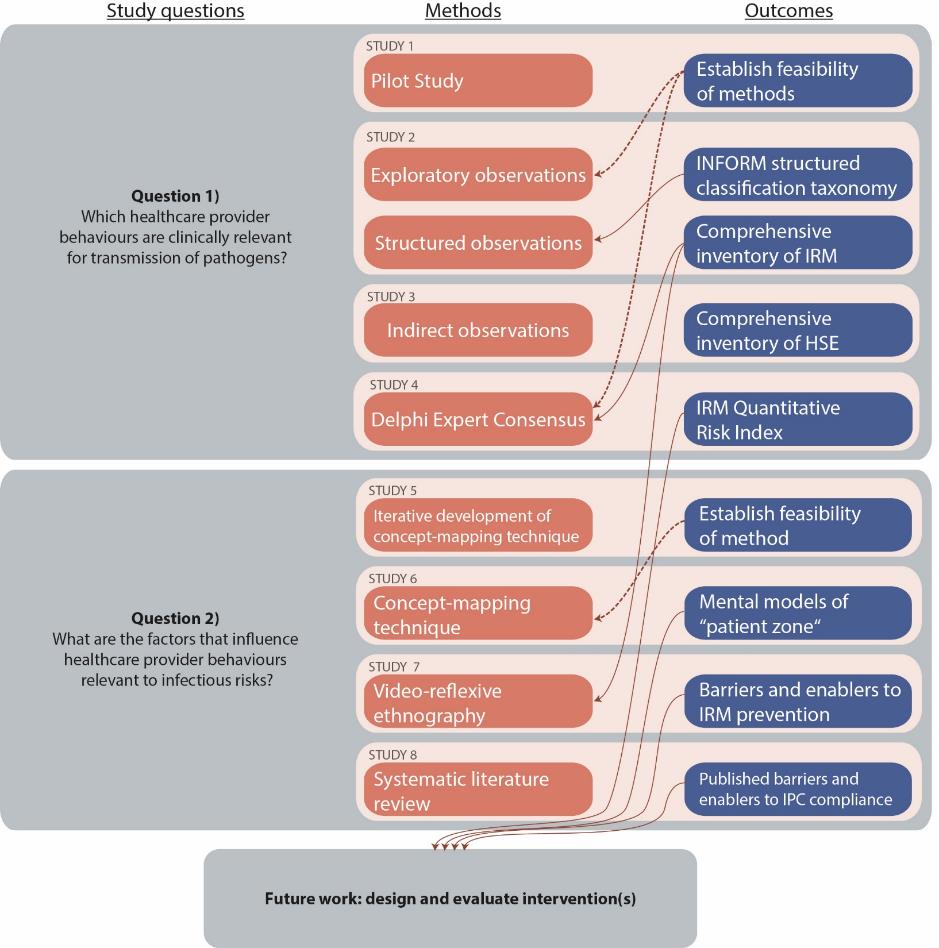 32
Clack & Sax | Webber Training |
13.08.2020
Intervention design
Mapping identified barriers and facilitators to intervention functions
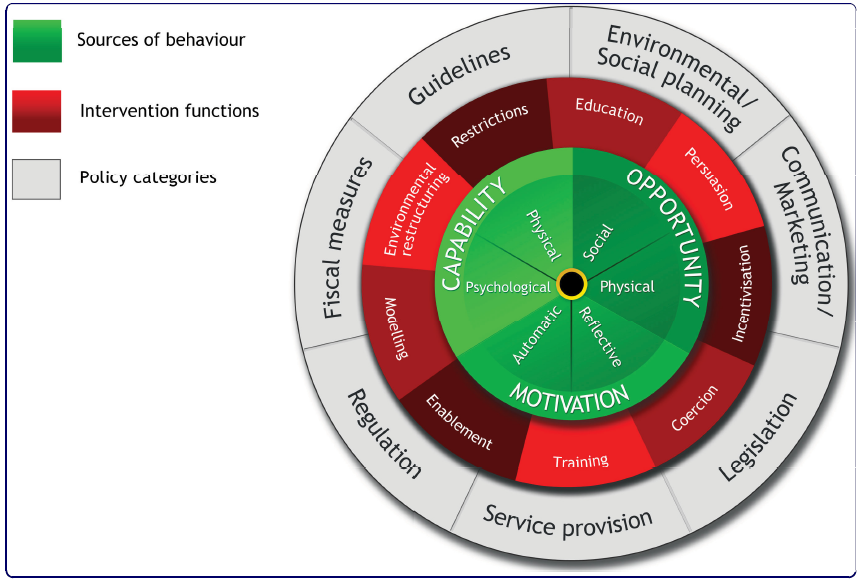 Michie, S., van Stralen, M. M., & West, R. (2011). The behaviour change wheel: a new method for characterising and designing behaviour change interventions. Implement Sci, 6, 42. doi:10.1186/1748-5908-6-42
33
Clack & Sax | Webber Training |
13.08.2020
Intervention design
34
Clack & Sax | Webber Training |
13.08.2020
Hierarchy of intervention effectiveness
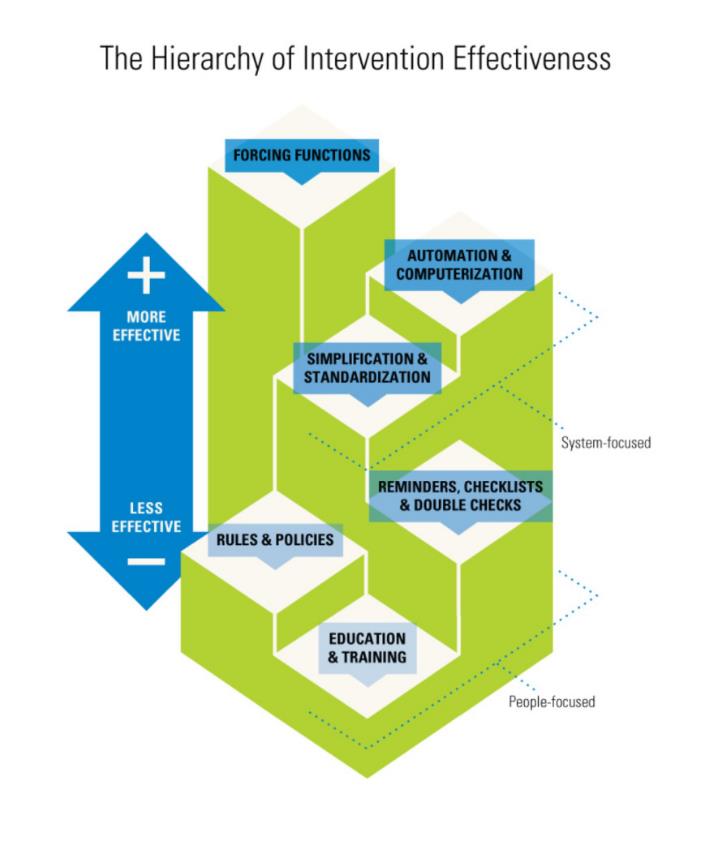 Cafazzo, J., & St-Cyr, O. (2012). From Discovery to Design: The Evolution of Human Factors in Healthcare. Healthcare Quarterly, 15, 24-29.
35
Clack & Sax | Webber Training |
13.08.2020
Conclusions
Part 1: Identifying infectious risk behaviours
Several low/medium-risk, high frequency behaviours identified
These include, but go beyond existing indications for hand hygiene
Part 2: Understanding behavioural determinants
Environmental context and factors beyond individual knowledge appear to be important influencers of behaviour
Social influences of 
Part 3: Intervention design
INFORM observational taxonomy to identify most relevant local risks
Interventions should be designed with consideration of barriers and facilitators
Prioritise “theoretically coherent” intervention functions
 Environmental restructuring
Step 1) 
Identify and define behaviours that need to change
Step 2) 
Identify the barriers and enablers that should be addressed
Step 3) 
Based on evidence and theory, identify possible intervention solutions
36
Clack & Sax | Webber Training |
13.08.2020
Thank you for your attention!
Acknowledgements
University Hospital Zürich
Simone Passerini
Jasmina Bogdanovic
Team Spitalhygiene
University of Zurich
Prof Urte Scholz 
University of Applied Sciences North-western Switzerland
Prof Tanja Manser
ETHZ
Dr Jan Schmutz
University College London
Dr Fabiana Lorencatto
Prof Susan Michie
38
Clack & Sax | Webber Training |
13.08.2020
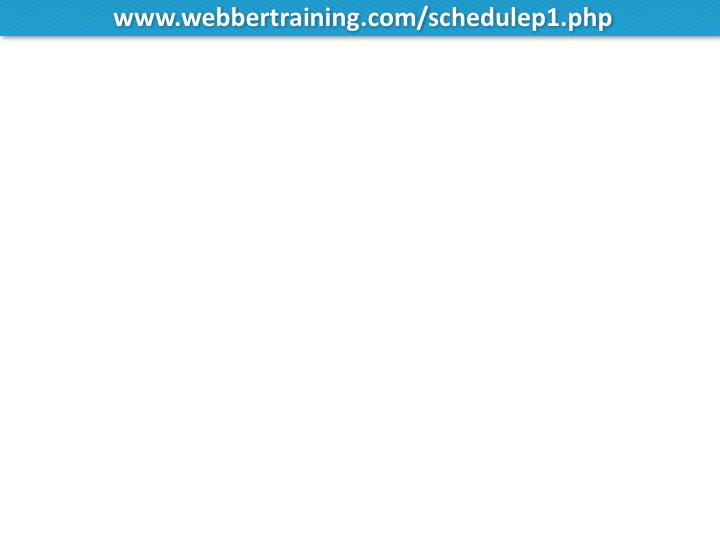 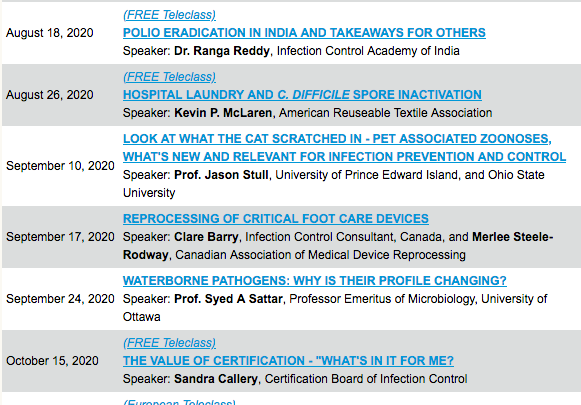 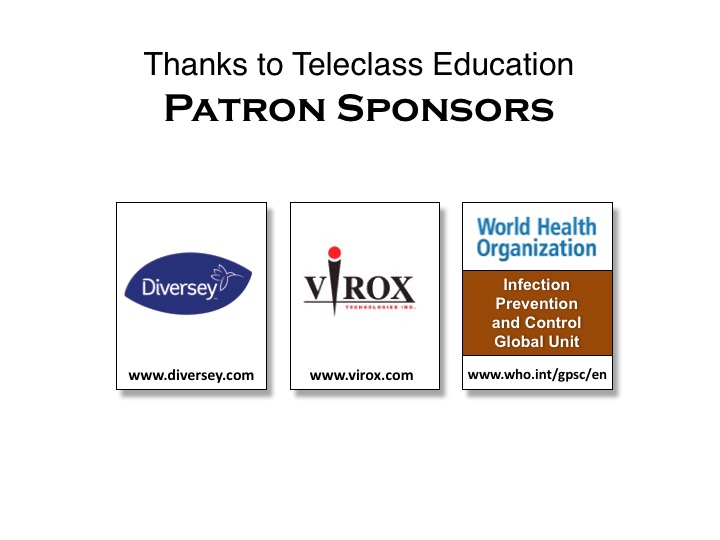